1
Section # 1 Brain  and behavior.
2
Brain and Behavior
[Speaker Notes: Slide 5 from original PPT]
3
Body Circuits
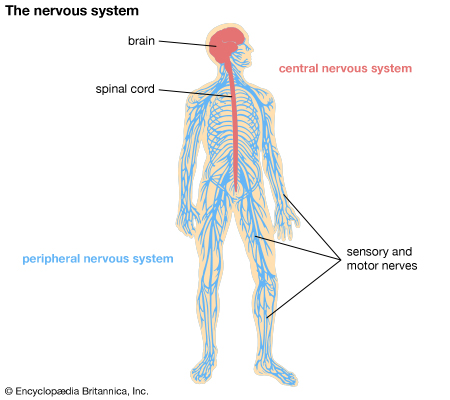 4
Brain Circuits
5
Brain Functions
[Speaker Notes: Slide 6 from original PPT]
6
Understanding Brain and Behavior
[Speaker Notes: This slide does not belong here.  May be  later.  shelf it for now.
HIDDEN

I think this slide helps to explicitly make these connections – otherwise, the listener has to make these connections themselves and may not realize that impairment of one leads to the impairment of the other (or understand why the colour scheme exists).  Personally, I think this slide is necessary to make sense of how everything is connected]
7
[Speaker Notes: Need up and down; not side by side.
DONE

This is slide 7 from original PPT]
8
Formation of Thoughts
[Speaker Notes: Up and down
DONE]
9
Generation and Regulation of Emotions
[Speaker Notes: Up and down
DONE]
10
Regulation of Social Behaviors
Higher Cortical Intellectual Functions
(HCIF)
Thinking Functions
11
Functional Model of the Brain
Behavioral Functions
Emotional Functions
[Speaker Notes: Slide 6 comes after this slide.
Behaviours on this slide is ok]
12
Understanding Brain and Behavior
Peripheral Nervous System
Central Nervous System
[Speaker Notes: This slide does not belong here.  Needs to go after slide 13.  
DONE

we need slide 5, 6 and 7 from original presentation. 
DONE]
13
Section # 2 Understanding brain and behavior.
14
Arousal or Alertness
Sensorium
Attention
[Speaker Notes: Need a slide before this on introducing ‘sensorium’. it’s the ‘gate-keeper’ to flow of information. 

SEE PREVIOUS SLIDE

NOTE:  Does it make sense to tell listeners that the sensorium is the gatekeeper before they even know what it is?]
15
Arousal or Alertness
Arousal or Alertness
State of wakefulness
Psychological and physiological domain

Purpose  
Reaction to stimulus
Speed of information processing
16
Attention
Attention
Behavioral and cognitive processes involved in focusing on stimulus

Purpose  
Determine which “chunk” of information will be processed
Higher Cortical Intellectual Functions
(HCIF)
Thinking Functions
Sensorium
17
Behavioral Functions
Emotional Functions
18
Sensorium
(gatekeeper)
Peripheral Nervous System
Central Nervous System
19
Brain Circuits for Normal Brain Function
Regulation of Sensorium
Information Processing Circuits
Motivational Circuits
Emotional Regulatory  Circuits
Self-Monitoring & Regulatory Circuits
[Speaker Notes: Need to remove this slide from here and move it down as slide 34.  

DONE]
20
Approach to Classification
Impairment in Regulation of Sensorium
Disorganized Expressions

Impairment in Information Processing Circuits
Misidentification Expressions
Sensorium
21
Approach to Classification
Impairment in Motivational Circuits
Goal Directed Expressions
Apathy Expressions
Motor Expressions
Importuning Expressions
22
Approach to Classification
Impairment in Emotional Regulatory  Circuits
Vocal Expressions
Emotional Expressions
Fretful/Trepidation Expressions
23
Approach to Classification
Impairment in Self-Monitoring & Regulatory Circuits
Oppositional Expressions
Physically Responsive Expressions
Sexual Expressions
Luthra’s Behavioral Assessment and Intervention Response (LuBAIR™) Inventory
24
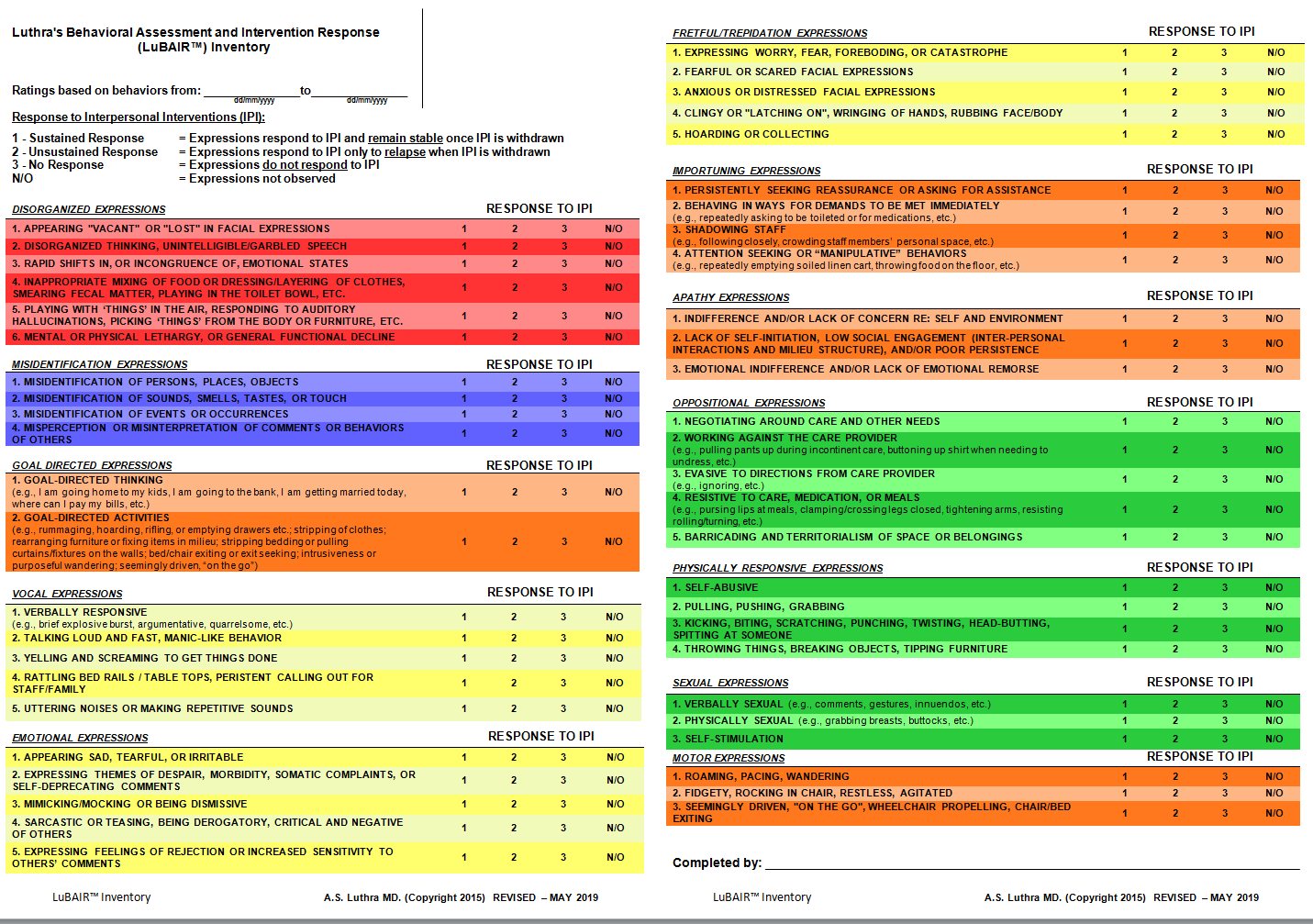